Summary of service provider complaint report:Forensicare
2019-20
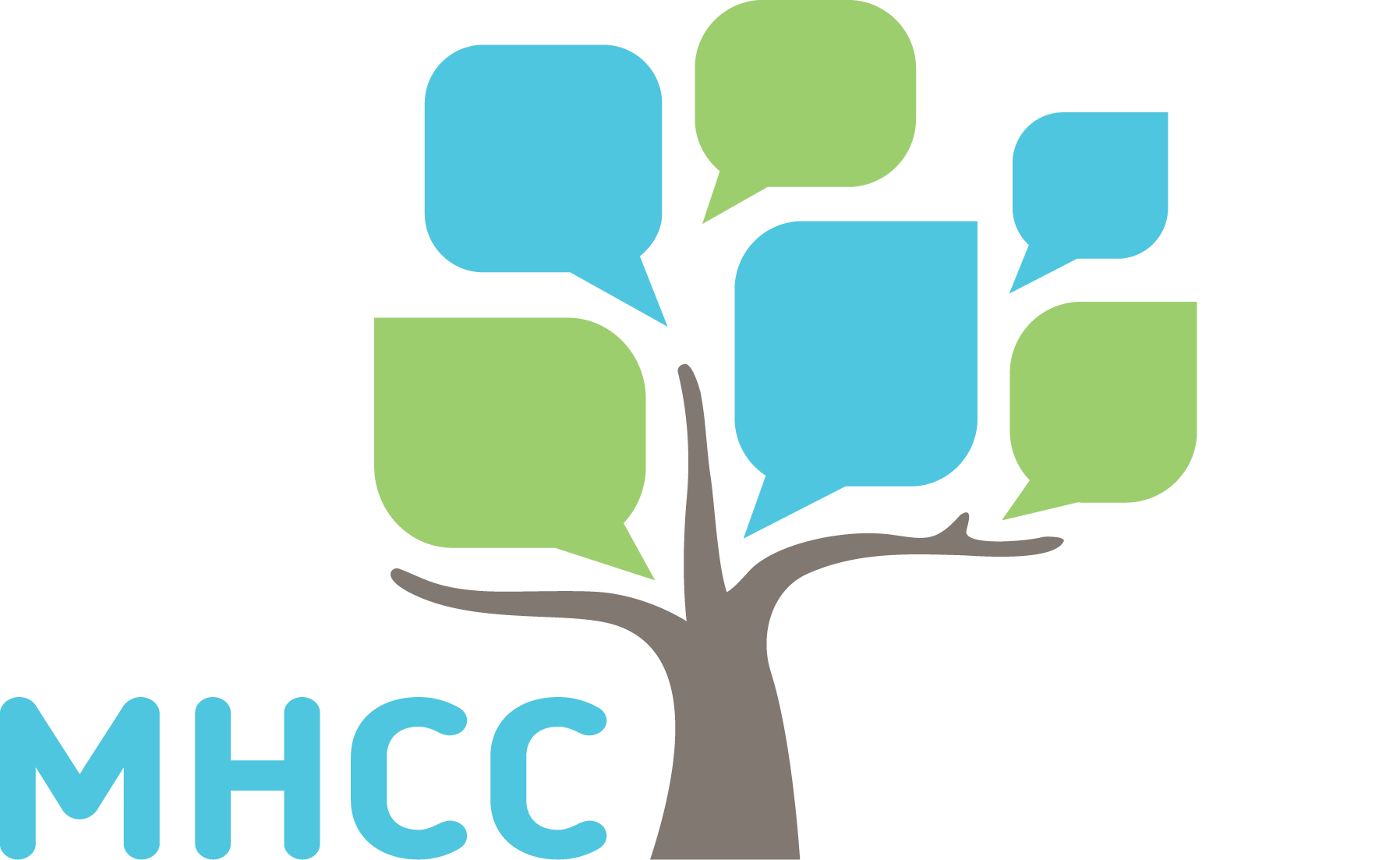 Introduction
Purpose
The purpose of this summary presentation is to showcase key data about complaints made to the MHCC about the service, as well as complaints made directly to the service.
This summary outlines a range of complaints statistics, including who complainants are, what issues are raised, and how the complaints are resolved.
Interpreting the data
Caution should be used when drawing conclusions from relative numbers of complaints reported by services.
High numbers of complaints reported by services may represent effective complaints reporting processes, a positive complaints culture and/or demonstrate high numbers of issues experienced by people who use the service. 
Conversely, low numbers of complaints may indicate issues with the recording of complaints or the service’s approach to complaints, or a high level of satisfaction with the service.
Complaints represent people's experience, and a sign of a positive complaints culture would be higher numbers of complaints to services and lower number of complaints to the MHCC, reflecting that people feel confident to raise their concerns with the service.
The role of the MHCC
The MHCC collates and analyses complaints data about public mental health services to:
identify key themes and emerging issues across the sector
gain insights into the concerns/experiences of consumers, families and carers
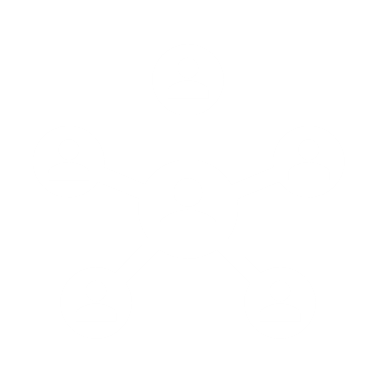 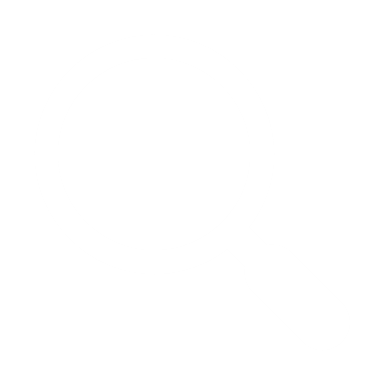 increase awareness of systemic issues and improvement opportunities
understand the status of complaint processes and reporting across the sector
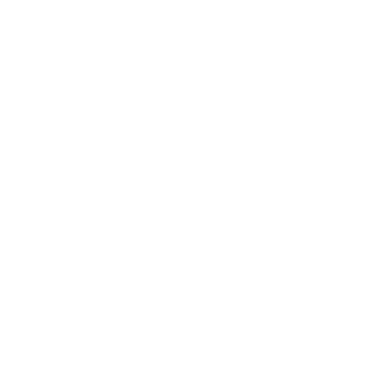 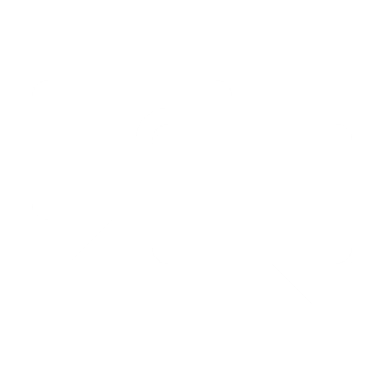 inform our projects and recommendations
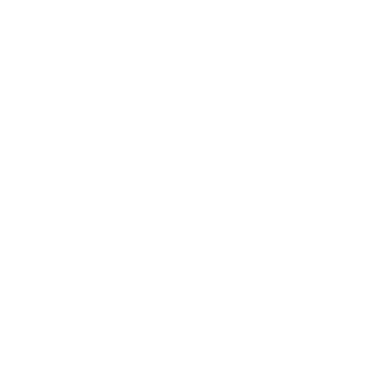 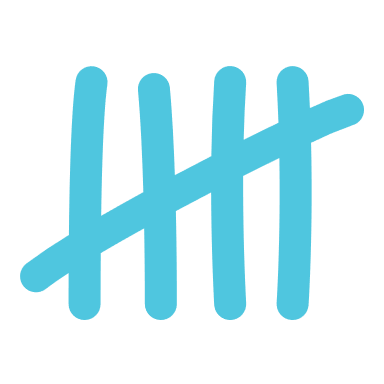 Number of complaints
How many complaints were made? 2019-20
105
Complaints to MHCC about Forensicare 2019-20
58
Complaints to Forensicare 2019-20
The number of complaints made to the MHCC about Forensicare decreased in 2018-19, then increased in 2019-20.
The number of complaints made directly to Forensicare increased steadily over the three-year reporting period.
Overall, more complaints were made to the MHCC than directly to Forensicare. The MHCC would like to see a trend of more complaints being made directly to the service, as this suggests that consumers and family members/carers feel empowered to raise concerns directly with the service.
Complaint rates 2019-20
Overall, Forensicare received much higher rates of complaints directly and to the MHCC, compared to the sector.
Forensicare also received a much higher rate of compliments than the sector-wide median.
Forensicare
Complaints to the MHCC about service
Sector median
Forensicare
Complaints to directly to service
Sector median
Forensicare
Compliments to directly to service*
Complaints about Forensicare
Sector-wide complaints
to the service (n=58)
to the service (n=1528)
to the MHCC (n=105)
to the MHCC (n=1503)
Sector median
*Note: not all services reported compliments, and services likely used different approaches to capture compliments data
Complaints to Forensicare
Who is making complaints? 2019-20
Complaints raised about Forensicare
Consistent with the sector, consumers made most of the complaints to both the MHCC about Forensicare and to Forensicare directly, with consumers accounting for a larger proportion of complaints to both the MHCC and directly to the service compared to the sector.
Complaints to MHCC
Family member/carer
Consumer
Other
Note: this graphic does not include complaints where the complainant status was unknown.
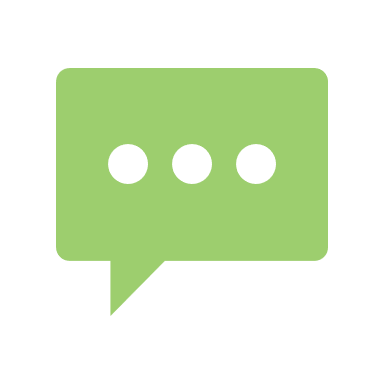 Issues raised in complaints
How does the MHCC categorise issues?
The MHCC uses three levels of issue categories to classify complaints.
Level 1
Level 3
Level 1 issues consist of:
treatment
communication
conduct and behaviour
medication
diagnosis
access
facilities
records
complaint management
Level 2
Level 3 issues further break down Level 2 issues.
For example, the Level 2 category Medication Error includes the following Level 3 issues:
wrong medication or dose
wrong prescription
known allergy/reaction not considered
Level 2 issues break down Level 1 issues into more specific categories. 
For example, the Level 1 category Medication includes the following Level 2 issues: 
medication error
disagreement with medication
oversedation or side effects
refusals to prescribe
What were complaints about? 2019-20
Level 1 issues raised about Forensicare
Complaints to the MHCC
Complaints to service
Treatment was the most common issue in complaints to the MHCC about Forensicare in 2019-20, but it occurred in a lower percentage of complaints compared to the sector, as did communication and conduct and behaviour. 
On the other hand, higher percentages of complaints were received by the MHCC about medication and access issues at Forensicare.
Facilities was the most raised issue in 2019-20 in complaints made directly to Forensicare, at higher levels than the sector.
Frequency of issues
Frequency of issues
Treatment
SECTOR-WIDE
SECTOR-WIDE
Communication
Conduct and behaviour
Medication
Diagnosis
Access
Facilities
Complaints about Forensicare
Sector-wide complaints
to the service (n=58)
to the service (n=1528)
to the MHCC (n=105)
to the MHCC (n=1503)
Records
Complaint management
Issues raised by consumers and carers 2019-20
Most frequent Level 1 issues raised about Forensicare
Complaints to the MHCC
Complaints to service
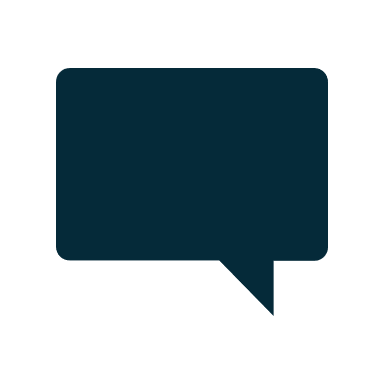 Although few complaints were received by either the MHCC or Forensicare from family members/carers, family members/carers were more likely to raise treatment issues with both the MHCC and Forensicare, consistent with the sector.
All conduct and behaviour complaints made to Forensicare directly were made by consumers, but family members/carers were more likely to raise conduct and behaviour concerns with the MHCC.
Treatment
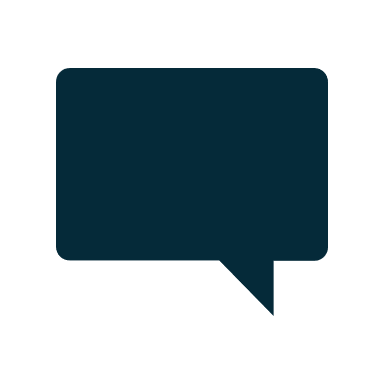 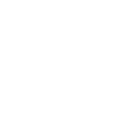 Medication
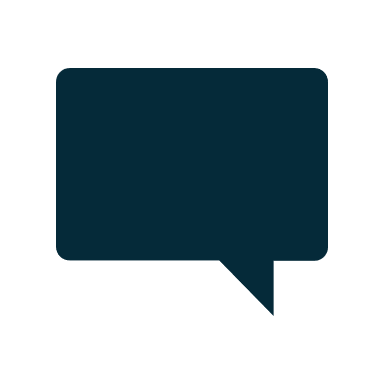 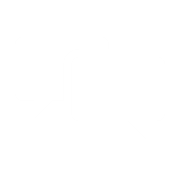 Communication
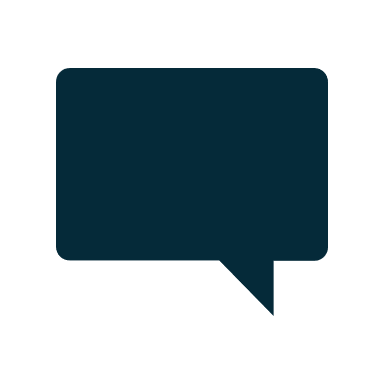 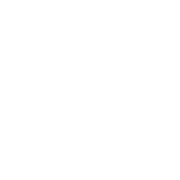 Conduct and behaviour
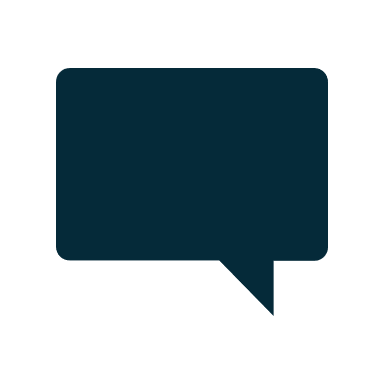 Family member/carer (n=10)
Family member/carer (n=7)
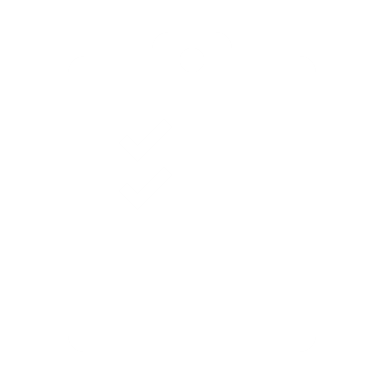 Consumer (n=95)
Consumer (n=48)
Diagnosis
What were complaints about? 2019-20
Most frequent Level 3 issues raised about Forensicare
The most frequently occurring issues in complaints to the MHCC about Forensicare were medication issues: refusal to prescribe or dispense medication and dissatisfaction with prescribed medication, raised in higher levels than the sector.
The most frequently occurring issue in complaints made directly to Forensicare was alleged threats, intimidation or bullying by another consumer, followed by facilities-related issues.
Complaints to the MHCC
Complaints to Forensicare
FREQUENCY OF ISSUES
FREQUENCY OF ISSUES
1
1
Medication
Refusal to dispense or prescribe medication
Conduct & behaviour
Alleged threats, intimidation or bullying by another consumer
SECTOR-WIDE
SECTOR-WIDE
2
2
Medication Dissatisfaction with prescribed medication
Facilities
Environmental issues (e.g. noise, lighting, temp)
3
3
Treatment
Inadequate consideration of views or preferences of compulsory patients
Facilities
Quality of food/meals
Treatment Lack of care or attention
Communication
Inadequate, incomplete or confusing information provided to consumer
4
4
Complaints about Forensicare
Sector-wide complaints
to the service (n=58)
to the service (n=1528)
5
5
Communication
Inadequate, incomplete or confusing information provided to consumer
Conduct & behaviour
Rudeness, lack of respect or discourtesy
to the MHCC (n=105)
to the MHCC (n=1503)
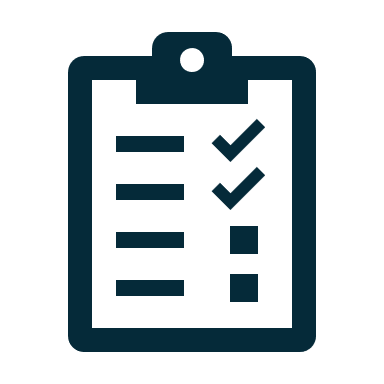 Outcomes of complaints
What were the outcomes of complaints? 2019-20
Closed complaints about Forensicare
Outcomes achieved by Forensicare in response to complaints made to the MHCC about Forensicare mirrored statewide trends, with most resulting in acknowledgement, action or answer.
In complaints made directly to the service, Forensicare has maintained its complaint outcome reporting.
What actions were taken by the service? 2019-20
Top specific actions taken by service in response to complaints to the MHCC
Actions most frequently undertaken by Forensicare included:
responding to the complainant or consumer directly 
change/review of treatment/care for individual consumers
improved communication/resolution of misunderstandings
Frequency of actions
Key points to consider
Complaint numbers
Issues raised
Outcomes
Overall, more complaints were made to the MHCC than directly to Forensicare. The MHCC would like to see a trend of more complaints being made directly to the service, as this suggests that consumers and family members/carers feel empowered to raise concerns directly with the service.
The most frequently occurring issues in complaints to the MHCC about Forensicare were medication issues: refusal to prescribe or dispense medication and dissatisfaction with prescribed medication, raised in higher levels than the sector.
The most frequently occurring issue in complaints made directly to Forensicare was alleged threats, intimidation or bullying by another consumer, followed by facilities-related issues.
Outcomes achieved by Forensicare in response to complaints made to the MHCC about Forensicare mirrored statewide trends, with most resulting in acknowledgement, action or answer.
In complaints made directly to the service, Forensicare has largely maintained its complaint outcome reporting.
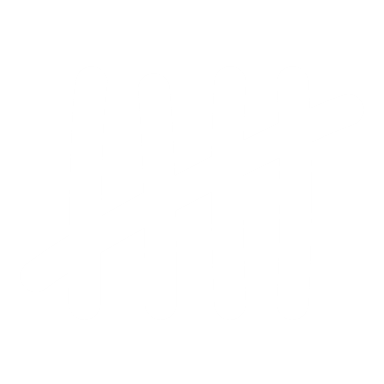 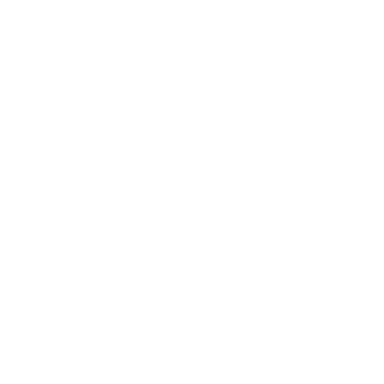 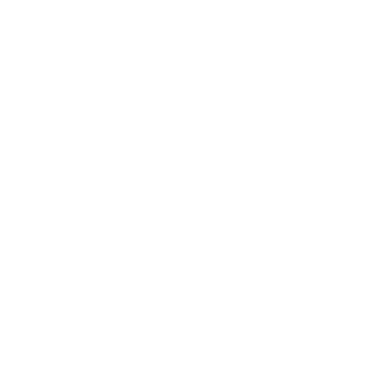